NHẬT BẢN Ở ĐÂU TRÊN BẢN ĐỒ ?
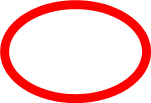 Vị trí : Nằm phía Đông khu vực châu Á.
DiỆN TÍCH: 377,9 nghìn Km2
THỦ ĐÔ
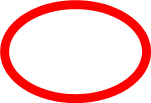 Gồm 4 đảo lớn: Hôcaiđô ,
 Hônsu, Sicôcư, Kiusiu.
DÂN SỐ: 126 triệu 
người  (2015)
NHẬT BẢN GIỮA HAI CUỘC
 CHIẾN TRANH THẾ GIỚI (1918 – 1939)
BÀI 14
I. Nhật Bản trong những năm 1918 - 1929
NỘI DUNG BÀI HỌC
II. Khủng hoảng kinh tế 1929 – 1933 và quá trình quân phiệt hóa nhà nước ở Nhật Bản
I. Nhật Bản trong những năm 1918 - 1929
Tình hình Nhật Bản những năm 1924 – 1929?
1. Nhật Bản trong những đầu sau chiến tranh (1918 - 1923) 
- Kinh tế:
+ Là nước thu nhiều lợi sau chiến tranh.
+ 1914 – 1919, kinh tế phát triển vượt bậc.
- Chính trị – xã hội : 
Tàn dư phong kiến còn tồn tại, ĐS của người LĐ không được cải thiện.
=> Phong trào đấu tranh của công nhân, nông dân lên cao.
- 7/1922 Đảng Cộng sản Nhật thành lập.
2. Nhật Bản những năm ổn định 1924 - 1929
Tại sao sau CT, cùng có lợi như nhau mà KT Nhật phát triển bấp bênh, không ổn định còn kinh tế Mĩ phát triển ổn định?.
- Kinh tế: ổn định tạm thời, sau đó lâm vào khủng hoảng.
+ Nguyên nhân: gặp nhiều khó khăn.
+ Công nghiệp: phải nhập khẩu nguyên nhiên liệu, sản xuất suy giảm.
: - Chính trị - xã hội
+ Trước năm 1927, thi hành nhiều chính sách tiến bộ.
+ Từ năm 1927, thực hiện đối nội phản động, đối ngoại hiếu chiến.
+ Xã hội: nạn thất nghiệp tăng nhanh, đời sống nhân dân gặp nhiều khó khăn
Khủng hoảng kinh tế thế giới đã tác động đến nền kinh tế Nhật như thế nào?
II. Khủng hoảng kinh tế (1929 – 1933) và quá trình quân phiệt hóa bộ máy nhà nước ở Nhật Bản
Hậu quả của khủng hoảng KT ở Nhật?
1. Khủng hoảng kinh tế ở Nhật Bản 
- 1929, KT NB khủng hoảng nghiêm trọng.
- Hậu quả: nông dân phá sản, công nghiệp thất nghiệp.
=> Mâu thuẫn xã hội gay gắt.
2. Quá trình quân phiệt hóa bộ máy nhà nước
Vì sao Nhật Bản lại quân phiệt hóa bộ máy nhà nước? Quá trình đó diễn ra như thế nào?
- Để khắc phục những khó khăn, chính quyền Nhật đã quân phiệt bộ máy nhà nước.
- Đặc điểm: quân phiệt bộ máy nhà nước với xâm lược thuộc địa (kéo dài suốt thập niên 30).
- Tăng cường chạy đua vũ trang, đẩy mạnh xâm chiếm Trung Quốc.
=> Nhật Bản trở thành lò lửa chiến tranh ở Châu Á và thế giới.
3. Cuộc đấu tranh chống chủ nghĩa quân phiệt của nhân dân Nhật Bản
- Mức độ: sôi nổi.
- Hình thức: Phong phú (Biểu tình, bãi công, thành lập Mặt trận nhân dân).
- Lãnh đạo: Đảng Cộng sản.
- Mục đích: phản đối chính sách xâm lược hiếu chiến của chính quyền Nhật.
- Lực lượng: Công nhân, nông dân, binh lính, một bộ phận của giai cấp tư sản.
- Tác động: làm chậm quá trình quân phiệt hóa ở Nhật Bản.
Cuộc đấu tranh chống chủ nghĩa quân phiệt của nhân dân Nhật Bản như thế nào?
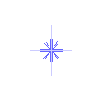 Bài Tập Củng Cố
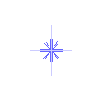 Câu 1. Nét nổi bật của tình hình Nhật Bản sau Chiến tranh hế giới thứ nhất là 
A. Trở thành chủ nợ của các nước tư bản châu Âu
B. Là nước bại trận và bị thiệt hại nặng nề về kinh tế
C. Cùng với Mĩ trở thành trung tâm công nghiệp của thế giới
D. Là nước thứ hai (sau Mĩ) thu nhiều nguồn lợi sau Chiến tranh thế giới thứ nhất để phát triển kinh tế
D
Câu 2. Yếu tố nào tác động làm sụt giảm trầm trọng nền kinh tế Nhật Bản trong những năm đầu thập niên 30 của thế kỉ XX?
A. Các nhà đầu tư nước ngoài rút vốn khỏi Nhật Bản
B. Sự sụp đổ của thị trường chứng khoán Mĩ dẫn đến cuộc đại suy hái của chủ nghĩa tư bản
C. Chính sách quản lí lỏng lẻo của Nhà nước
D. Sự đầu tư không hiệu quả của Nhà nước vào các ngành kinh tế
B
Câu 3. Khủng hoảng ở Nhật Bản diễn ra nghiêm trọng nhất trong lĩnh vực nào?
A. Tài chính, ngân hàng       
B. Công nghiệp
C. Nông nghiệp     
D. Thương mại, dịch vụ
C
Câu 4. Ý nào không phản ánh đúng hậu quả xã hội mà khủng hoảng kinh tế ở Nhật Bản gây ra?
A. Nông dân bị phá sản, mất mùa, đói kém
B. Công nhân thất nghiệp lên tới hàng triệu người
C. Đời sống của các tầng lớp lao động khốn đốn
D. Mâu thuẫn xã hội vẫn được kiểm soát bằng những chính sách quân phiệt của Nhà nước
D
Câu 5. Đầu những năm 30 của thế kỉ XX. Nhật Bản phải đối mặt với nhiều vấn đề,ngoại trừ
A. Khắc phục hậu quả của việc khủng hoảng kinh tế
B. Giải quyết khó khăn về nguồn nguyên liệu
C. Giải quyết tình trạng nhập cư
D. Giải quyết khó khăn về tình trạng tiêu thụ hàng hóa
C
Câu 6. Giới cầm quyền Nhật Bản đã thực hiện biện pháp gì để giải quyết cuộc khủng hoảng đầu thập niên 30 của thế kỉ XX
A. Thực hiện chính sách cải cách quy mô lớn trên toàn nước Nhật
B. Khôi phục các ngành công nghiệp quan trọng và giải quyết nạn thấ nghiệp cho người dân
C. Thực hiện chính sách quân phiệt hóa bộ máy nhà nước, gây chiến tranh xâm lược, bành trướng ra bên ngoài
D. Tham khảo và vận dụng chính sách mới của Mĩ
C
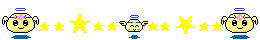 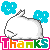 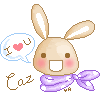 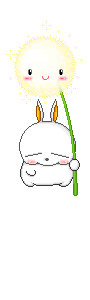